Summary first Scrubbing test 31/10/2010
G. Bregliozzi, G. Lanza, V. Baglin, P. Chiggiato
Beam 1 – Pressure Evolution
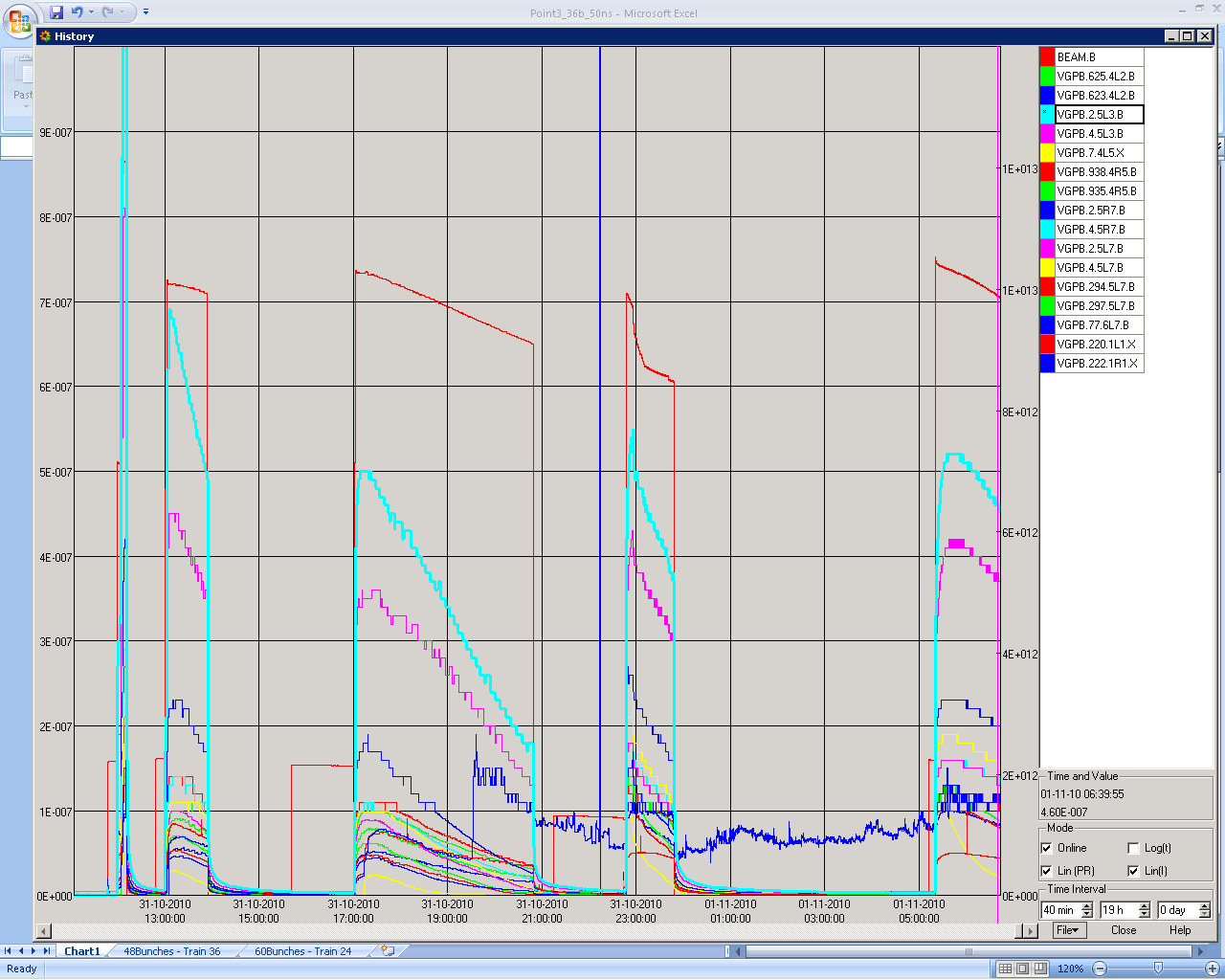 48b
60b
60b
48b
108b
12+36
12+24+24
Beam 2 – Pressure Evolution
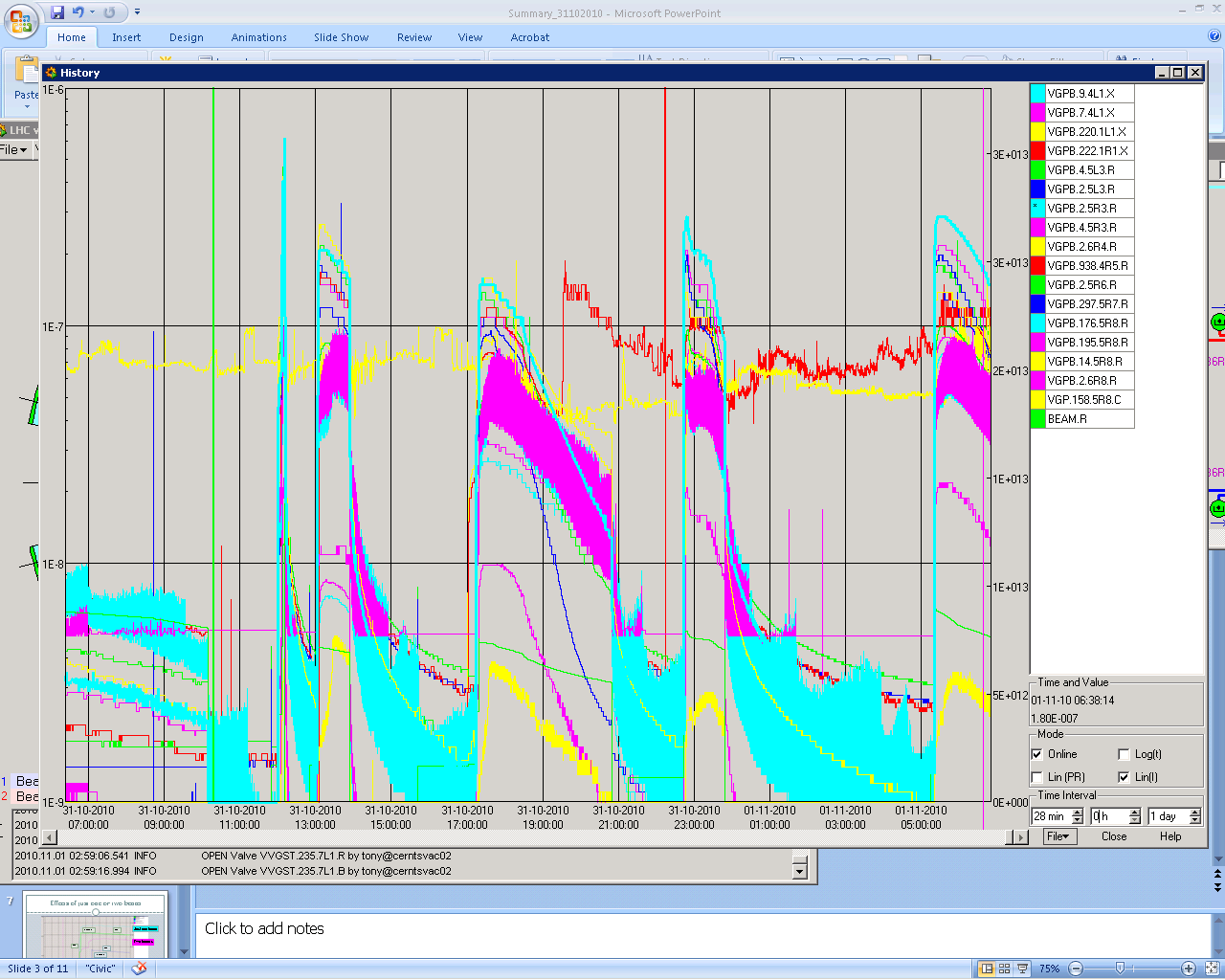 60b
48b
48b
60b
108b
12+36
12+24+24
Cleaning: Linear Scale
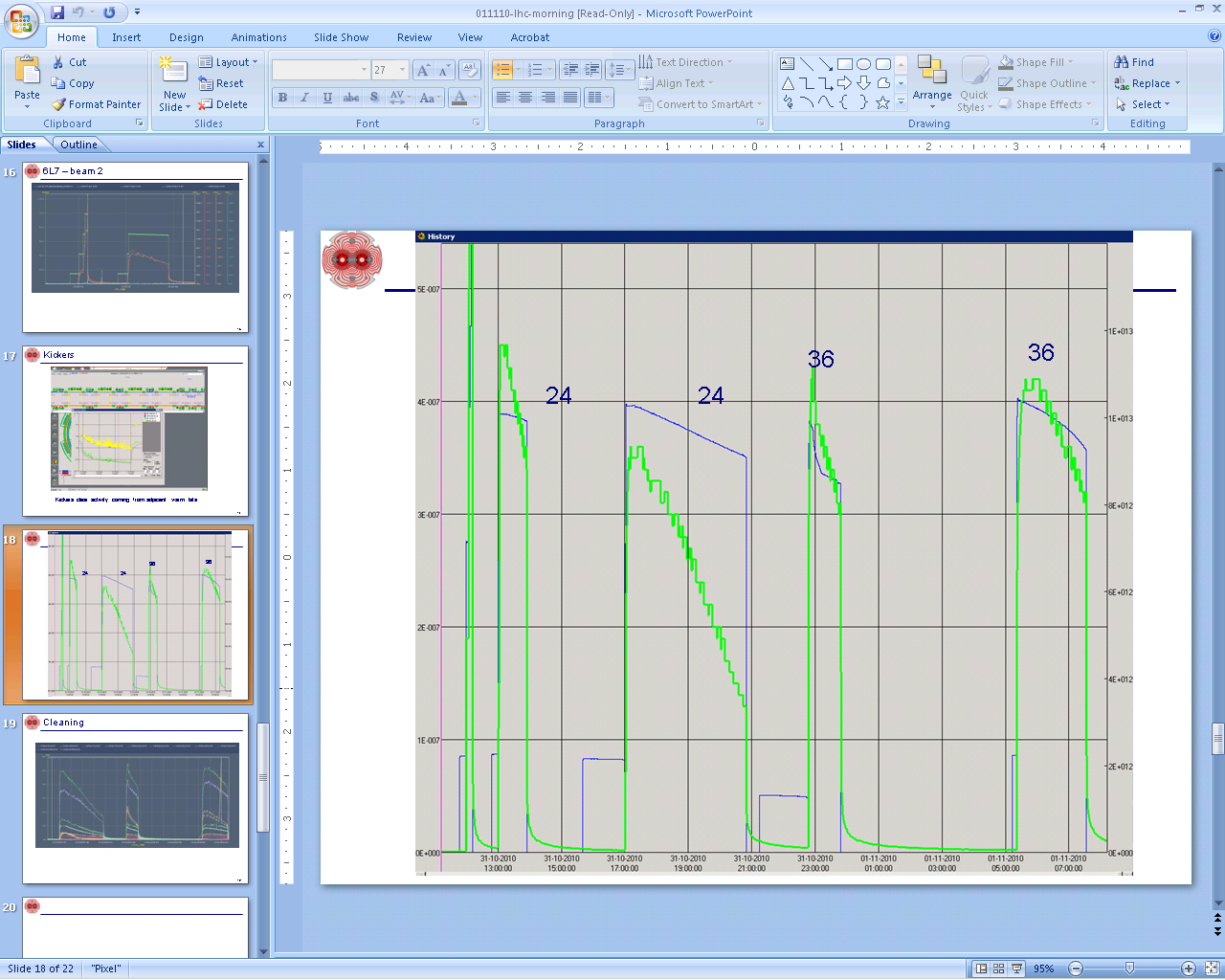 Pressure Variation on ITL8
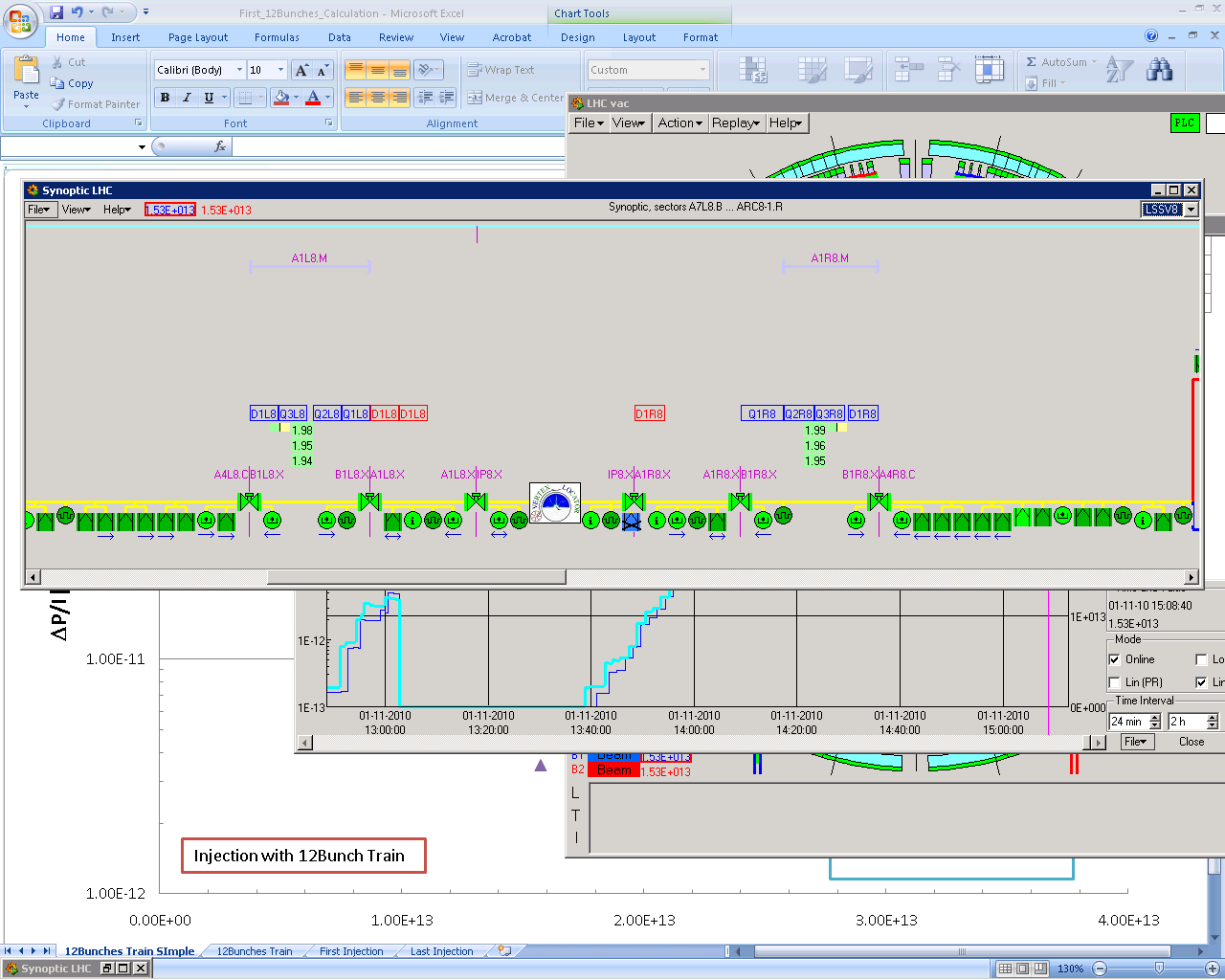 Two Beams Circulating
Pressure Variation on ITL8
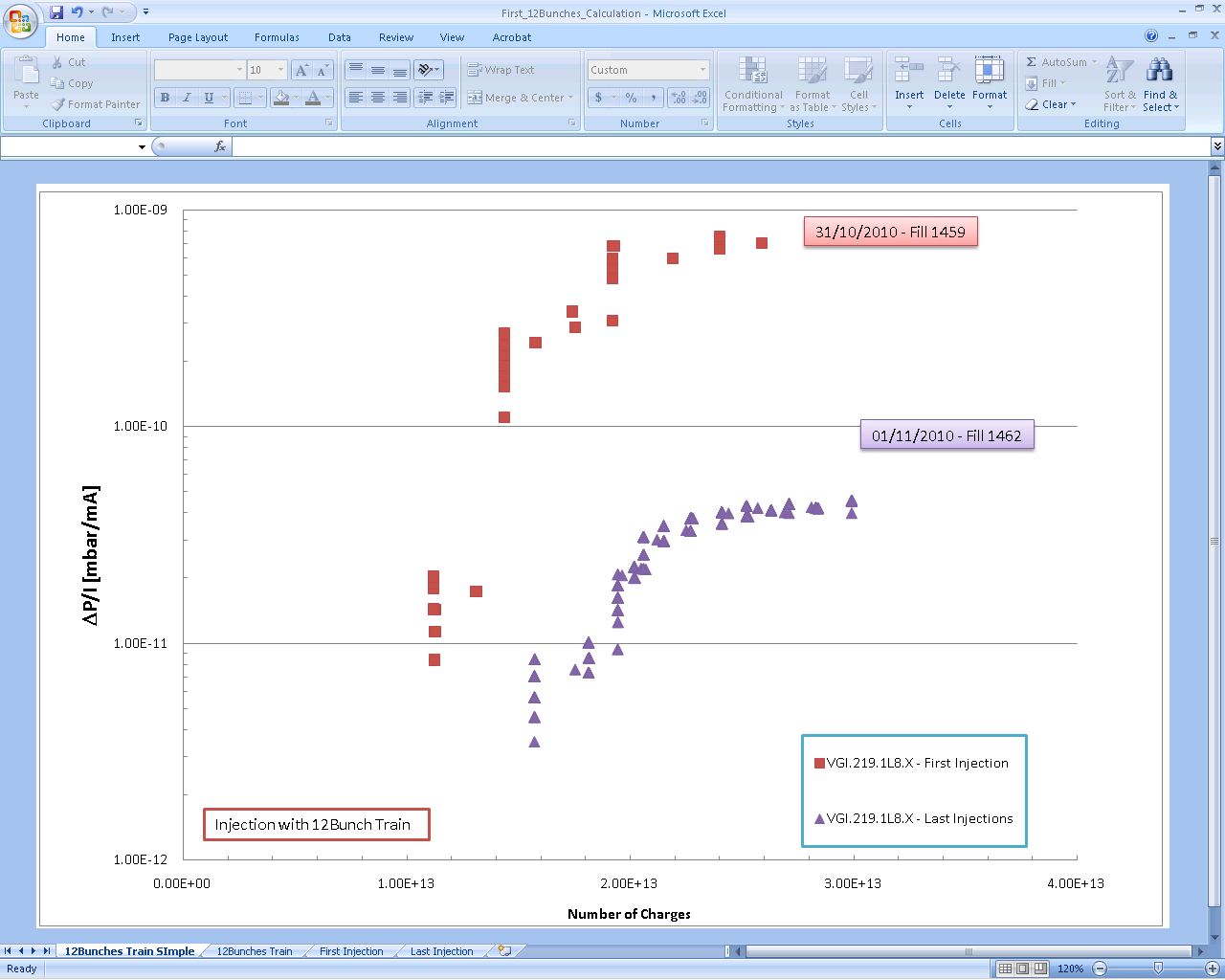 109 Bunches
12inj
Maximum Pressure on A5L3.B During Fill
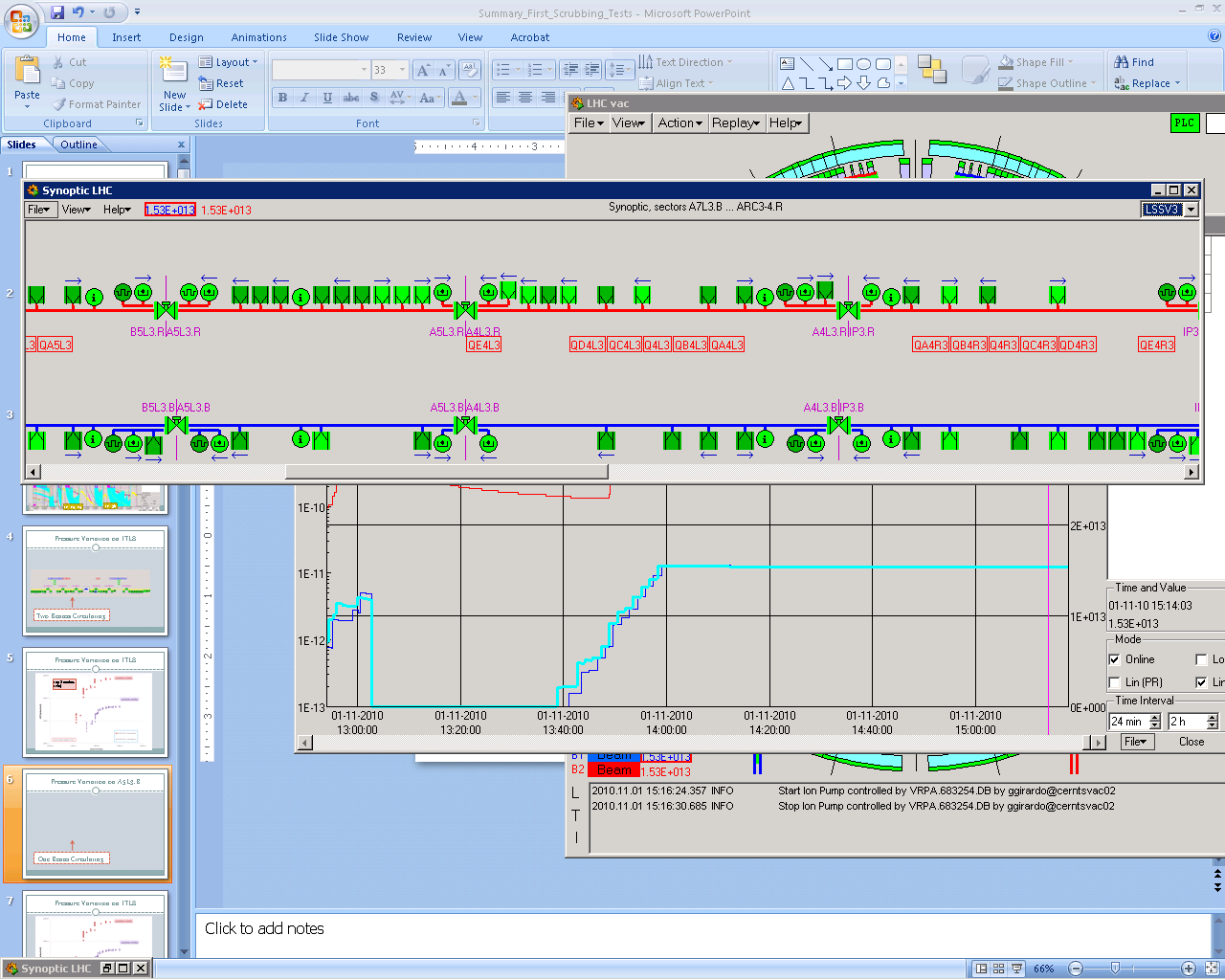 One Beam Circulating
Maximum Pressure on Vacuum Sector A5L3.B During Fill
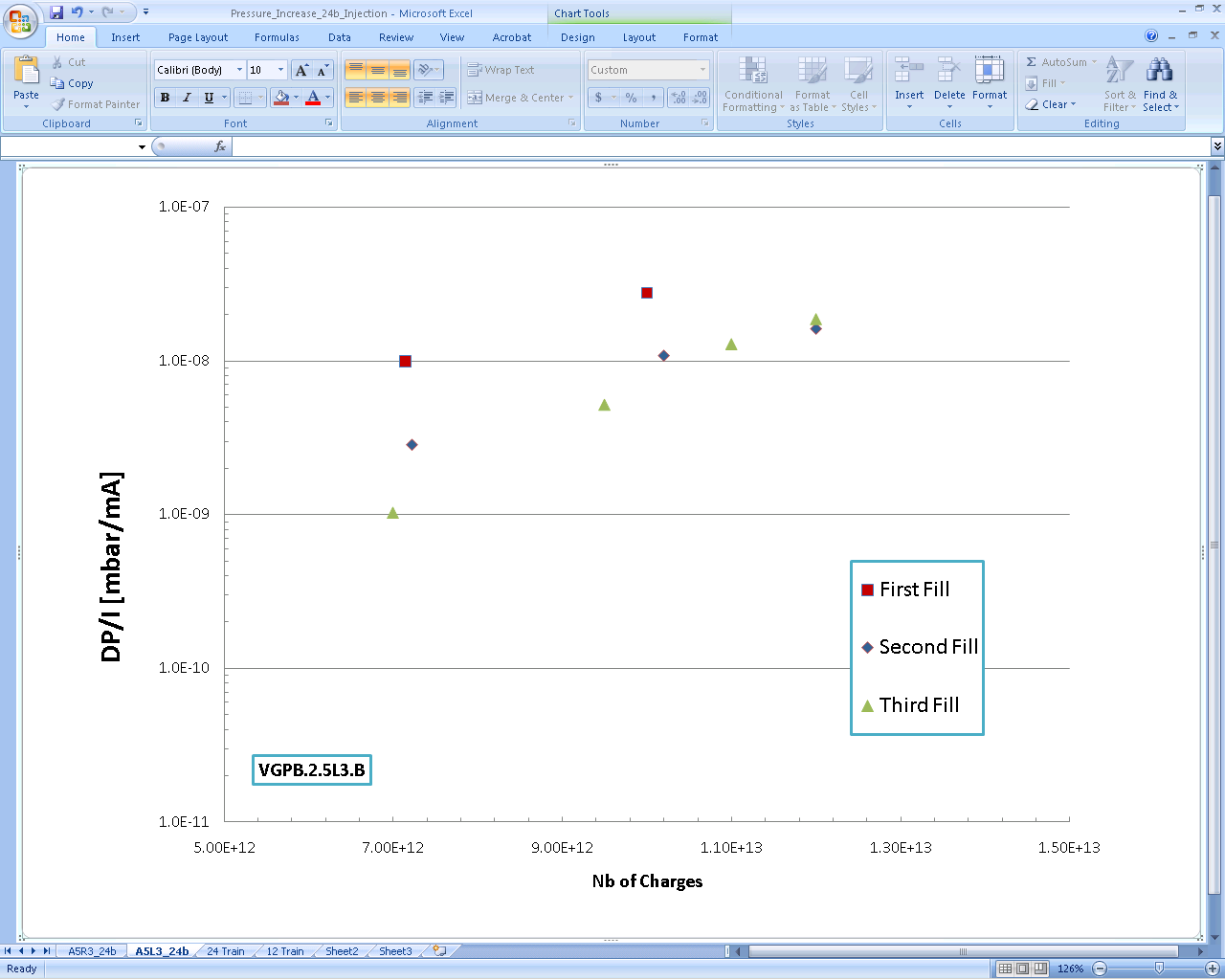 1450
1460
1461
24inj
Temperature Variation on ARC 5-6
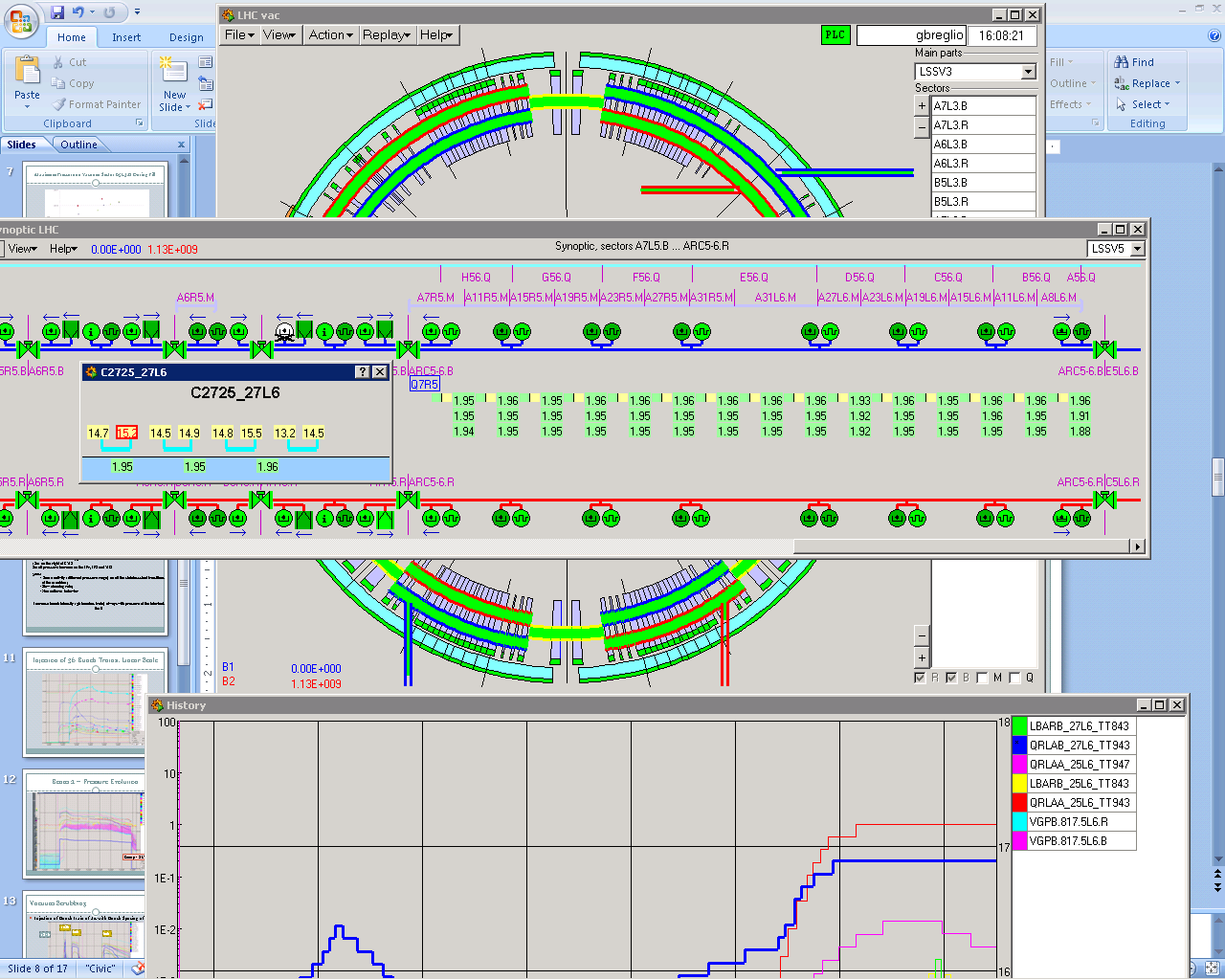 LSS5
LSS6
Temperature Variation on ARC 5-6
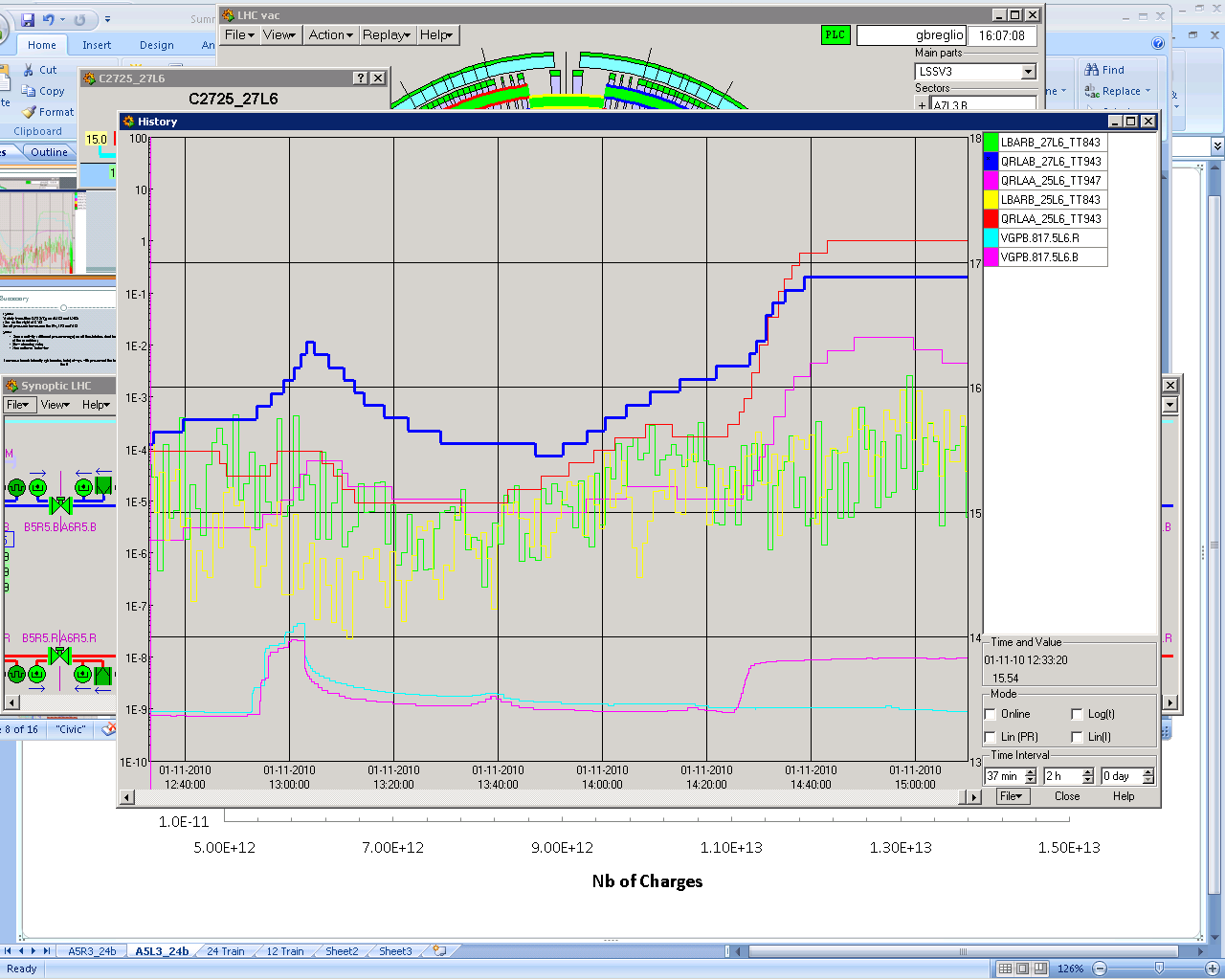 Exit BS
Entrance BS
450GeV
Pressure
3.7TeV
Summary of Injection with bunch Spacing 50 bns
12Injection:

144 bunches with well separated trains of 12x50ns – no problem also at 3.5TeV

 Pressure increase on the crossing points decreased of factor 8

24 and 36 Injection:

Big rises in pressure when moving to 24x50ns and 36x50ns considerable worse

Cleaning seen for 12-24-24 and persistent after refilling

Cleaning with 36 less evident
Effects of just one or two beam
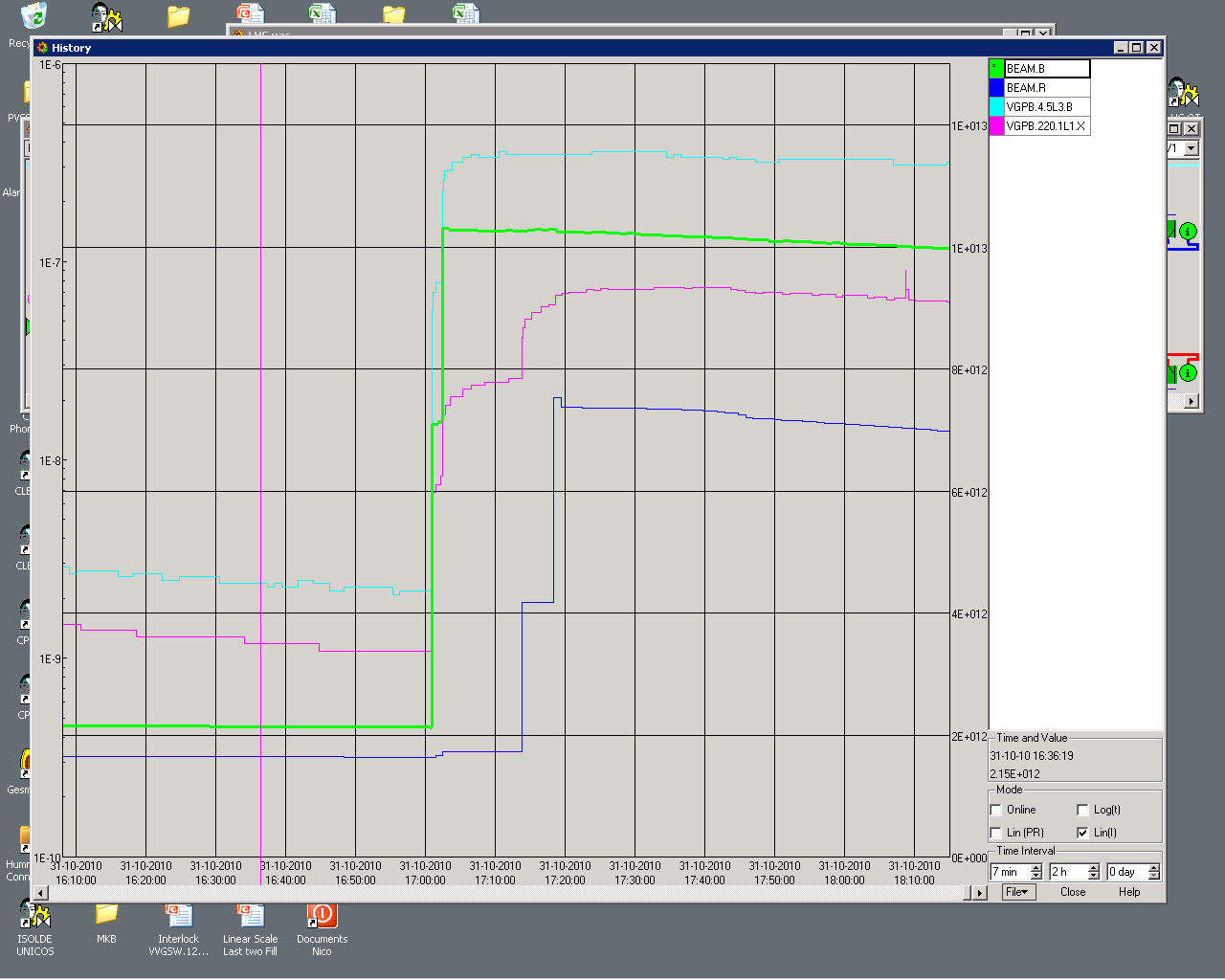 Just one beam
Beam 1
60b
Two beams
36b
60b
Beam 2
36b
12b
12b
Solenoid in LSS1
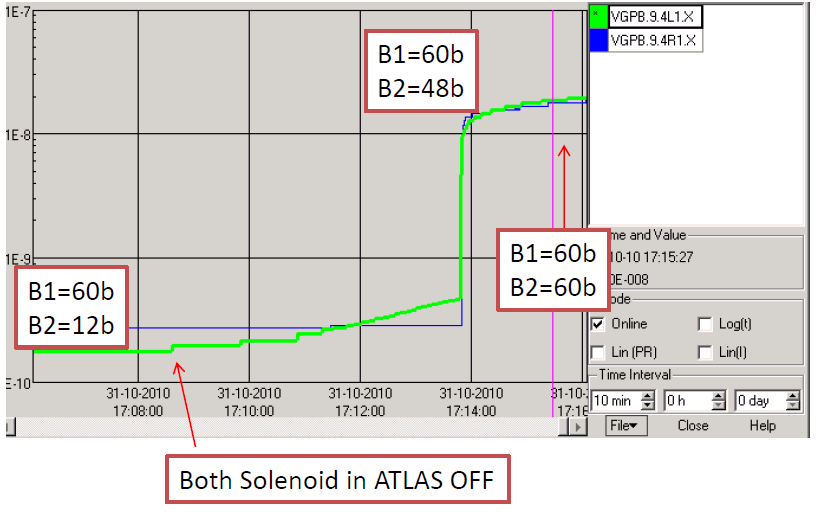 Vacuum Scrubbing
Injection of Bunch train of 24 with Bunch Spacing of 50ns
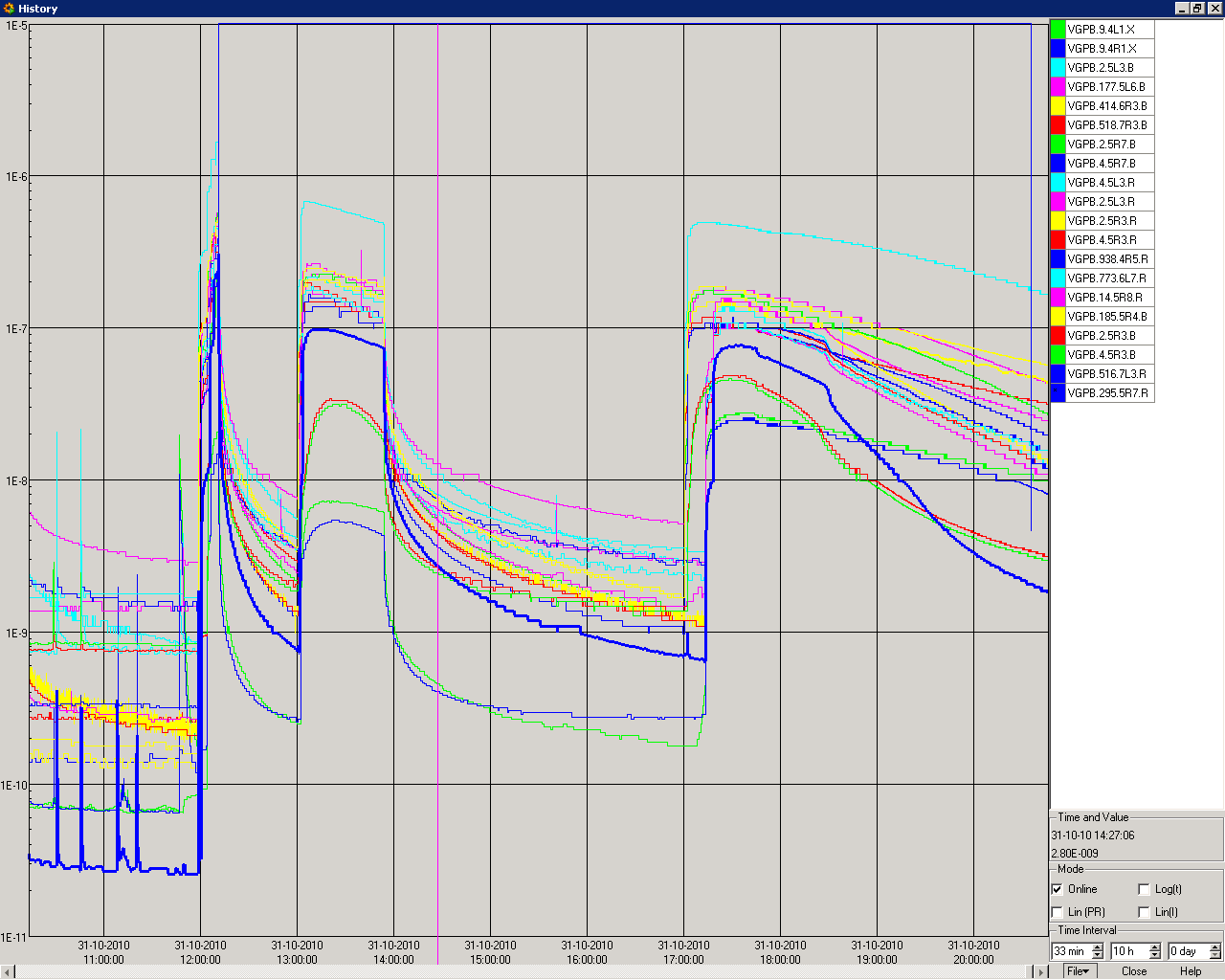 108b
60b
60b
1E-6
Scrubbing
Power Converter Problem
Vacuum Interlock
On cold-warm transition of Q6L7.R